Machin’s Formula for Computing Pi
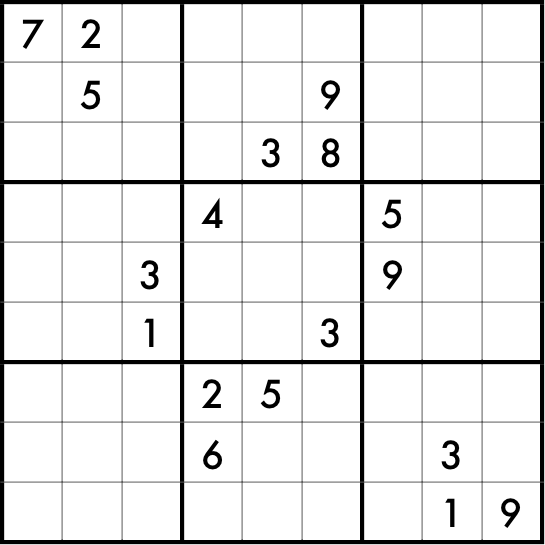 V. Frederick Rickey
West Point
HPM-Americas, Washington, DC, 13 March 2010
To celebrate Pi Day, the clues to this sudoku are the first 18 digits of π  =  3.14159265358979323...
http://brainfreezepuzzles.com/main/piday2010.html
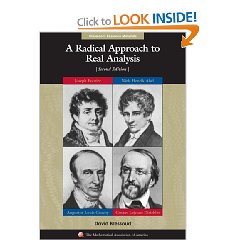 Prove Machin's identity:
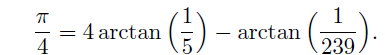 Fortunately, a hint:
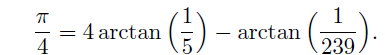 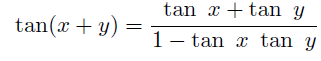 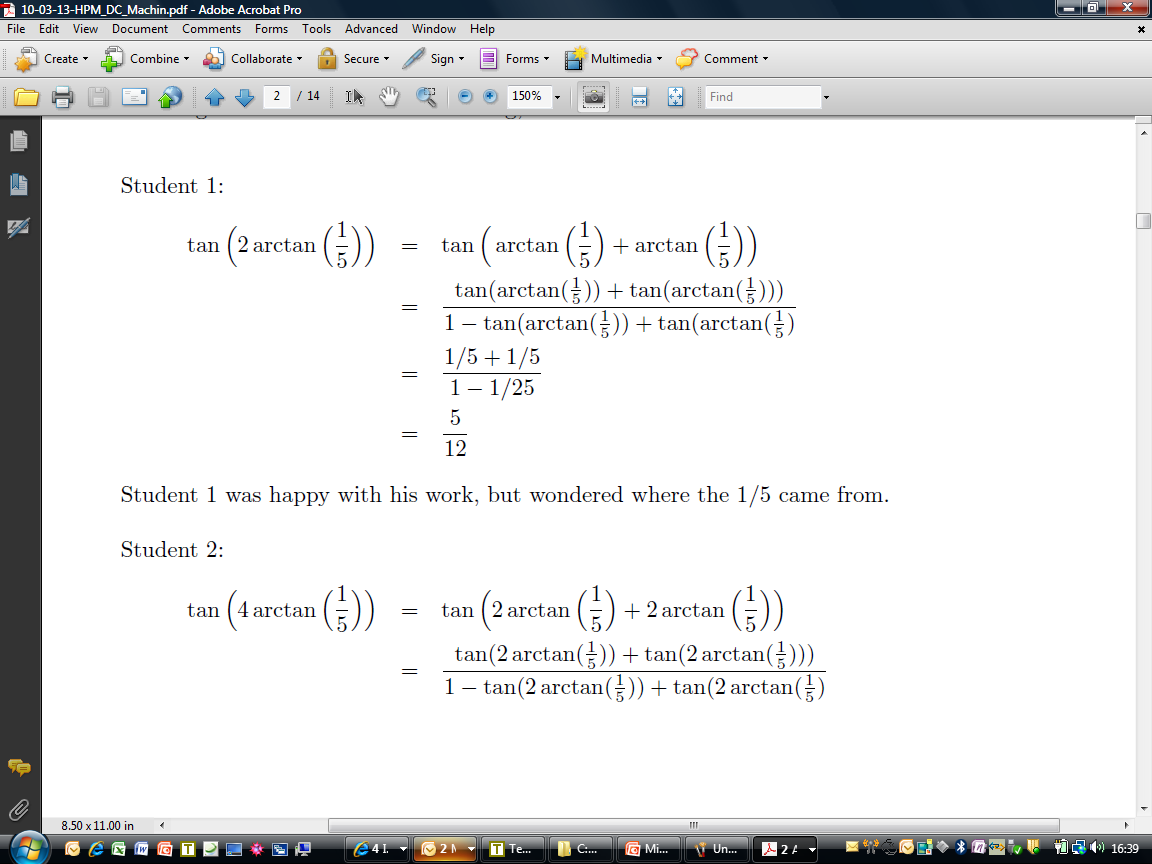 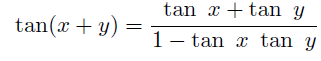 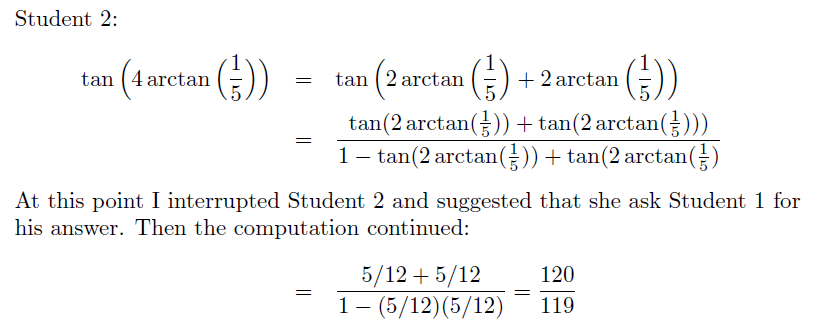 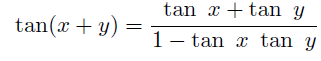 Do you understand the details?

Is the proof correct?


Not so fast. You know  tan (π/4) =1, so all you proved is  1 = 1.
This is correct, inelegant, uninspiring mathematics. 

This is not the way to do mathematics.

You must explain where the  1/5  comes from.



Time for some historical research.
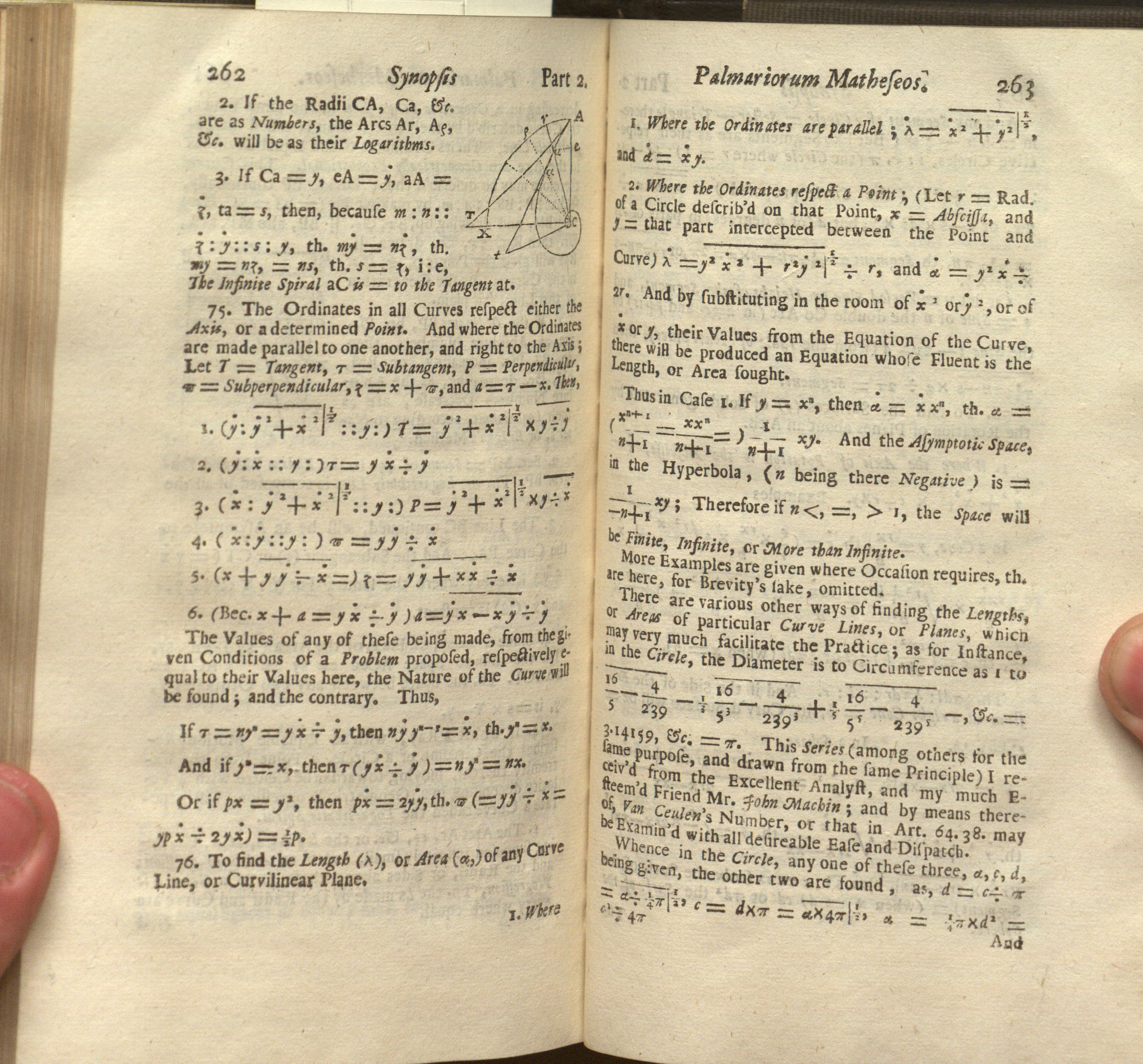 D. E. Smith, Source Book  (1929)
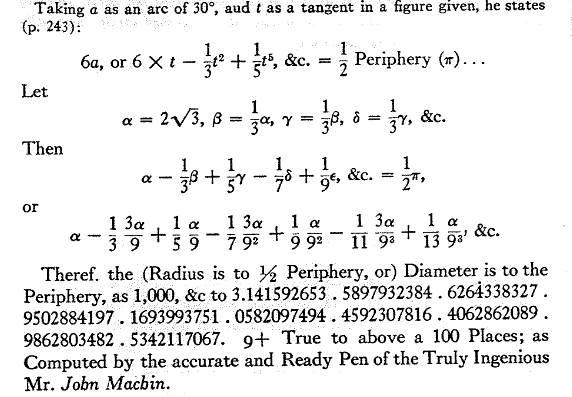 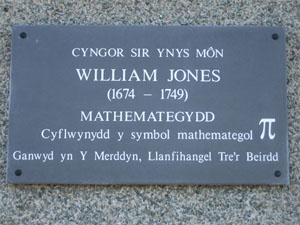 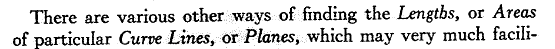 Use Gregory’s Series for the arctangent and Machin’s formula to get:
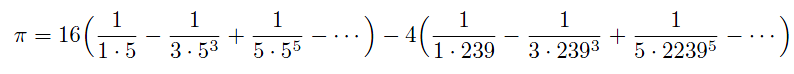 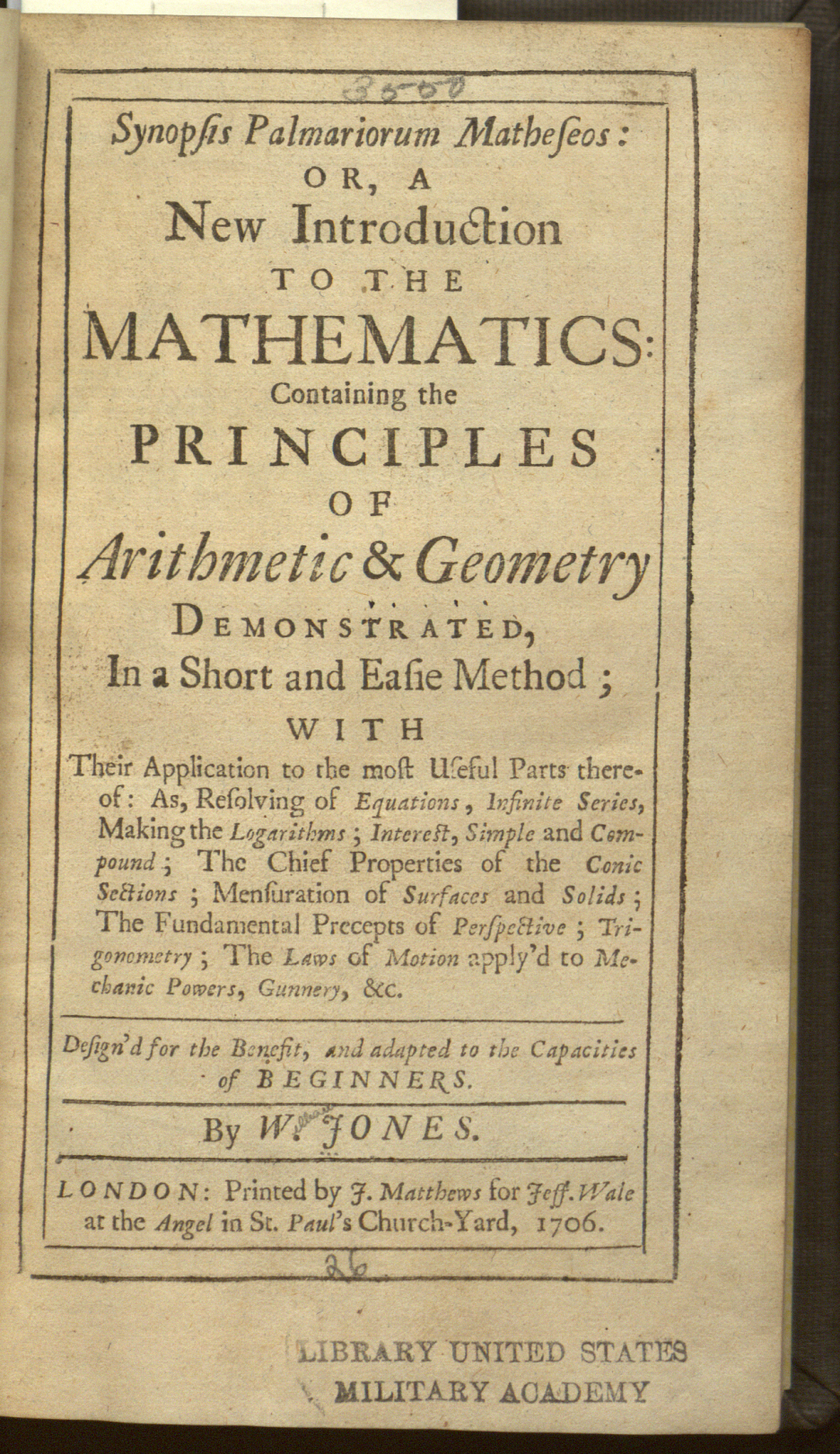 Off to the Library
William Jones 
by William Hogarth, 1740
[Speaker Notes: National Portrait Gallery]
Francis Maseres 1731 –1824
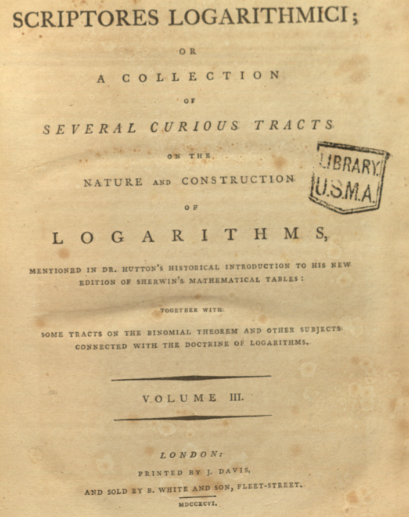 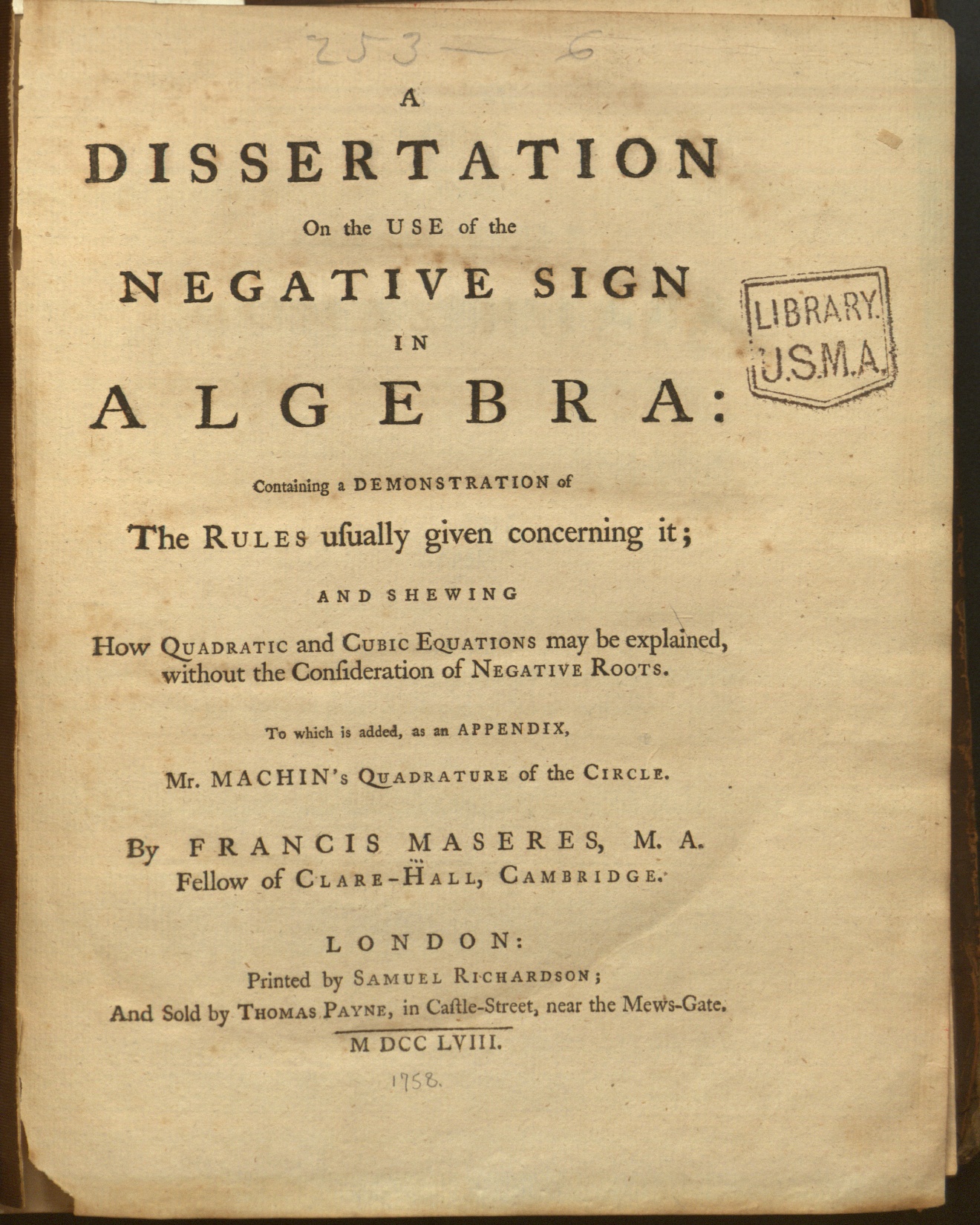 Machin’s Formulaand Proof first published here.
But 1/5 still not explained.
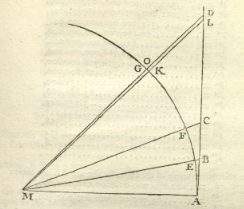 The Idea
Want a small arc whose tangent is easy to compute
Tan 45o = 1
Easy to find tan 2x, given tan x. 
Repeat till  tan 2nx ≈ 1.
		Now Experiment
Try  tan x = 1/5
Then tan 4x = 120/119 ≈ 1.
Charles Hutton:A Treatise on Mensuration (1770)
Now let’s compute
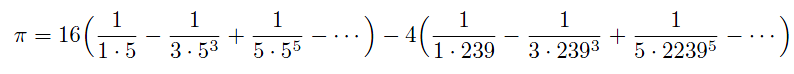 Plan:
Compute  1/5n for odd  n. 
Compute positive terms by dividing by the appropriate odd number, then add.
Compute negative terms: divide, then add.
Subtract sum of negatives from sum of positives and multiply by 16.

Repeat for the other series.
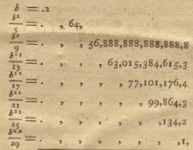 For the second series, divide repeatedly by 2392 = 57121:
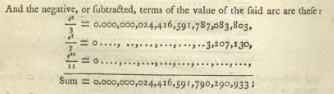 Thus  π ≈ 3.141,592,653,589,238,426
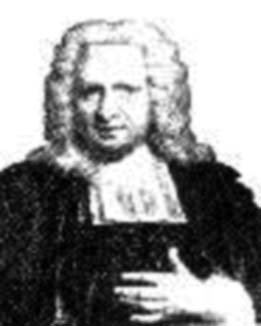 Was Machin an Idiot Savant?
Tutored Brook Taylor before Cambridge.
Taylor announced “Taylor’s Theorem”
     to Machin.
 His work on π attracted Newton’s attention.
 Elected FRS in 1710.
 Edited the Commercium epistolicum with Halley, Jones, 1712. 
 Became Gresham Professor of Astronomy in 1713.
 A proposition of Machin on nodes of the moon is included in the third edition of Newton’s Principia
 John Conduitt wrote: “Sr. I. told me that Machin understood his Principia better than anyone.”